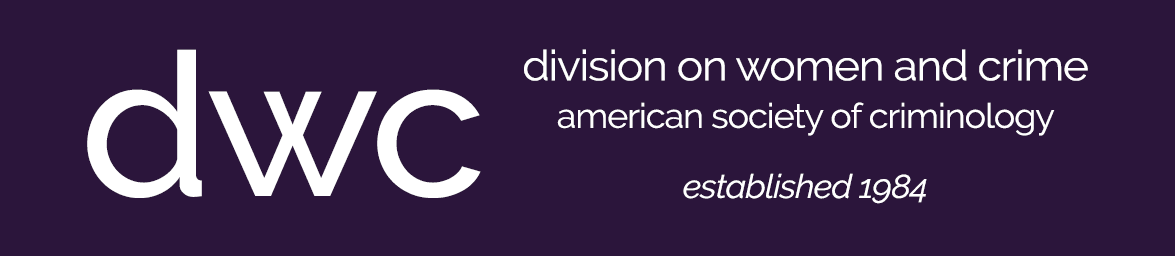 recording
FYI, this session will be recorded so those who cannot attend will be able to watch later. You should feel free to:
Turn off you video and/or change your name for anonymity
Exit the session and watch the recording later
Request a one-on-one conversation with the facilitators for further (unrecorded) discussion after the session if you are uncomfortable asking questions or contributing during the session
Please fill out the Google Form if you would like a reading list on critical and transgressive teaching approaches https://forms.gle/rsMWsmkuoHPHGWBT8
Teaching students to transgress against racial, gender, and sexual boundaries:
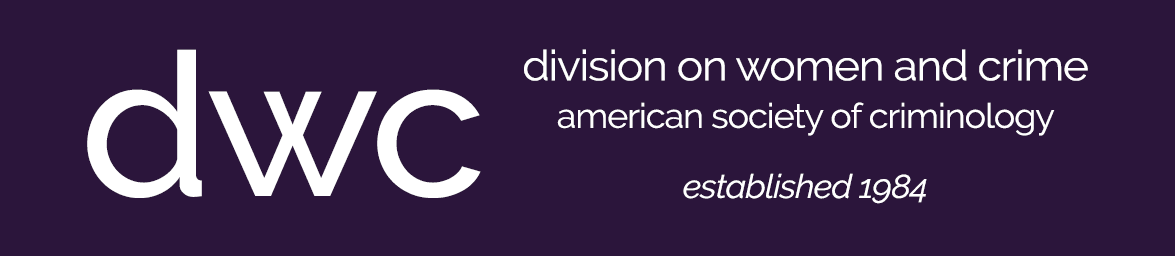 Education as Freedom and Liberatory Praxis

Facilitated by:
Eryn Nicole O'Neal (SHSU)
&
Brittany E. Hayes (University of Cincinnati)
bell hooks
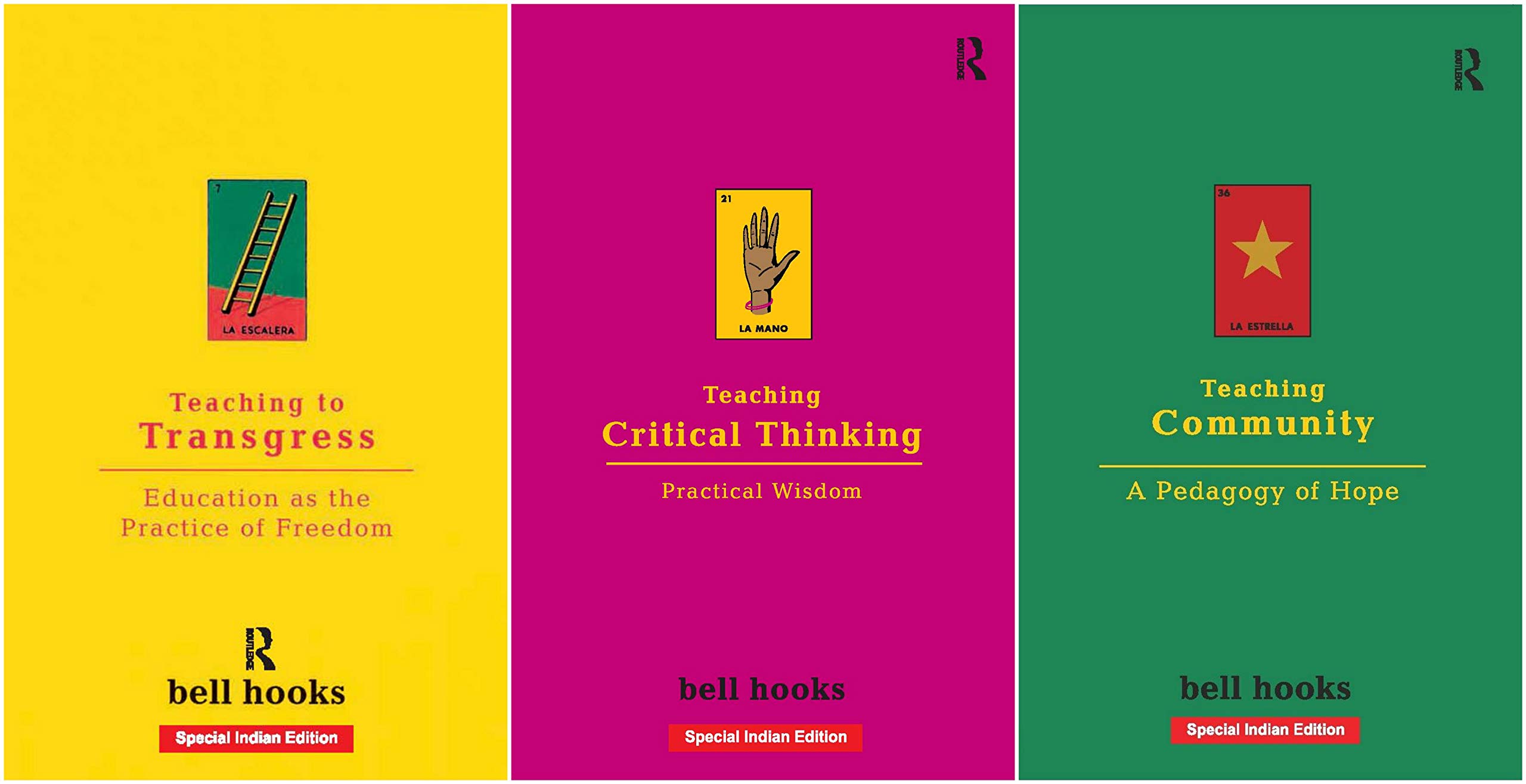 “The classroom remains the most radical space of possibility in the academy.”
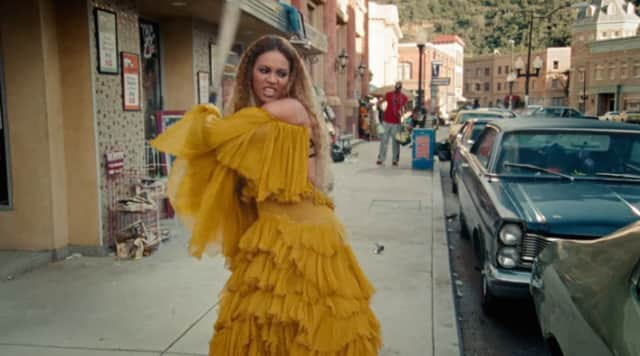 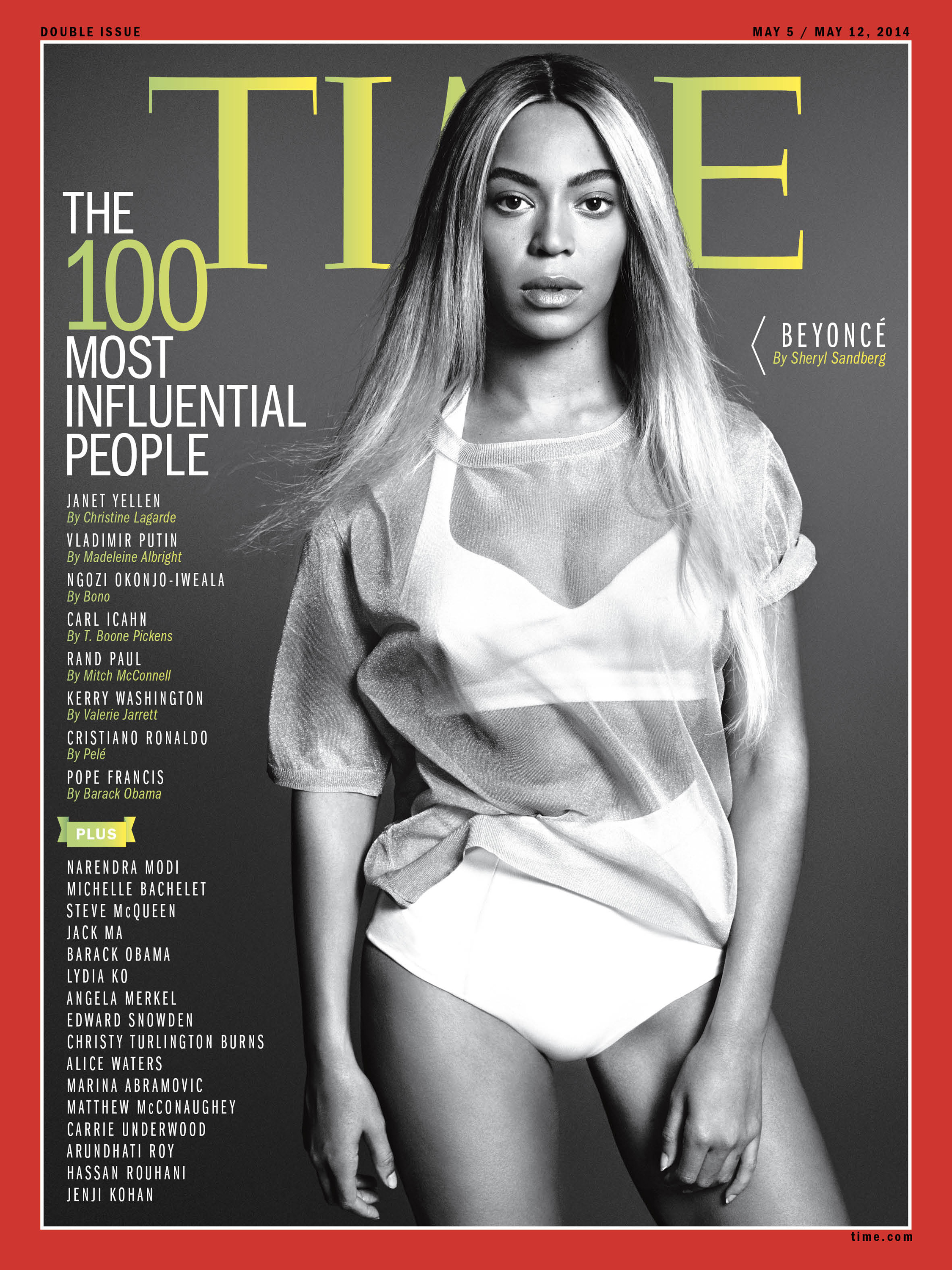 Some considerations
There’s some controversy surrounding bell hooks
Comments following Beyoncé's TIME cover:
“I see a part of Beyoncé that is, in fact, anti-feminist—that is, a terrorist—especially in terms of the impact on young girls,” hooks said.
Criticism’s of Beyoncé's visual album, Lemonade:
“Positively exploits images of black female bodies…" 
“Portraits of ordinary everyday black women are spotlighted, poised as though they are royalty…”
Lemonade is "all about the body, and the body as commodity.“
"Contrary to misguided notions of gender equality, women do not and will not seize power and create self-love and self-esteem through violent acts…”
"Female violence is no more liberatory than male violence." 
Regardless of your stance, we can likely agree that both hooks and Beyoncé have contributed to the intersectional feminist conversation. Both perspectives are worth our time.
This Workshop
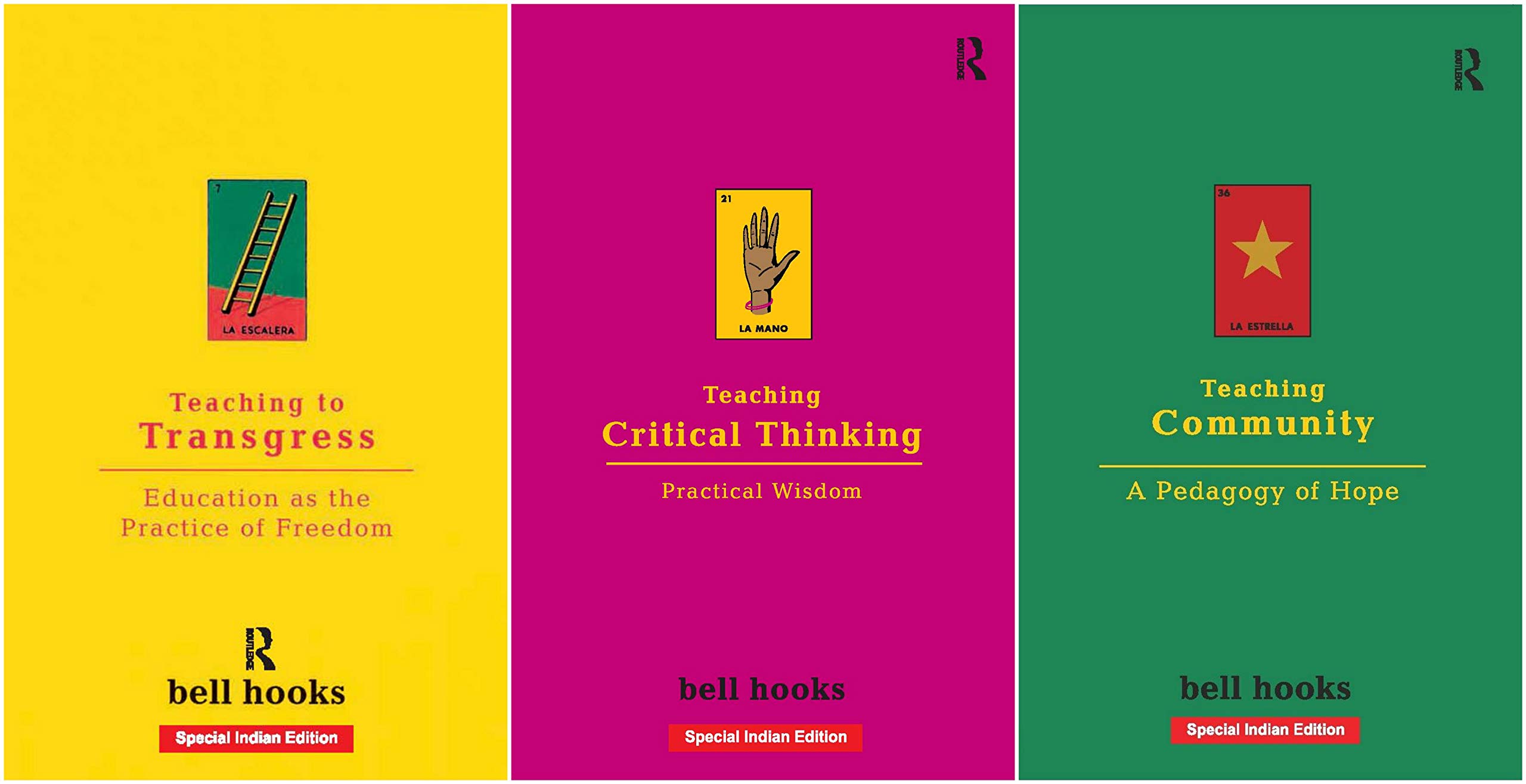 Discuss strategies for educating students as a practice of freedom—focusing specifically on teaching students to transgress beyond racial, sexual, and gender boundaries.
Teaching to transgress
A Brief Overview
Educating as a practice of freedom
What is education as a practice of freedom?
 “To teach in a manner that respects and cares for the souls of our students is essential if we are to provide the necessary conditions where learning can most deeply and intimately begin…” 
Requires authenticity and a commitment to social justice and praxis
Educators must view themselves and their students as human beings if they aim to educate students in a non-threatening, antidiscriminatory way
Comes easiest to educators who believe:
There is an aspect of our work that is sacred
Our work is not merely to share information but to share in the spiritual and intellectual growth of our students
Everyone in this room is here for a reason—it’s my guess we all fall under these descriptions
Educating as a practice of freedom is intrinsically tied to transgressive teaching approaches
Teaching students to transgress
Teaching students to transgress against boundaries can provide the “gift of freedom”
Teaching is a catalyst that calls everyone to become more and more engaged in liberation
Teaching is a performative act that offers the space for change, invention, and progress
Connecting critical criminology and transgressive teaching approaches
Critical criminological and victimological teaching approaches 
E.g., queer, critical race, feminist
Posit that sexism, misogyny, racism, homophobia, transphobia, and other systems of oppression are endemic in society
Educators must remain committed to social justice and praxis
Teaching to transgress 
Moves beyond goals of student literacy and the development of professional skills
Promotes a reflective and critical view of social realities (like those listed above)
Topics to consider (when teaching students to transgress against boundaries)
Knowledge production
Linking theory to practice and personal experience
Centering student empowerment
Advocating for social justice
Knowledge production
“Multiculturalism compels educators to recognize the narrow boundaries that have shaped the way knowledge is shared in the classroom. It forces us all to recognize our complicity in accepting and perpetuating biases of any kind.” – bell hooks
Investigate sources of knowledge
Who has been historically denied access to the academy?
Whose stories have been erased?
Who is allowed to produce knowledge?
Many Ways of Knowing By Ann Hartman (1990)
“What is truth?”
“How may we know it?”
“Is there such thing as truth and may we ever know it?”
“No one way of knowing can explore this vast and varied territory.”
Research
Counterstories
Experience
Art
Scientific and artistic expression, story-telling, and experience can uncover truth. Indeed, there are “many ways of knowing.”
“Through dialogue, the teacher-of-the-students and the students-of-the-teacher cease to exist and a new term emerges: teacher-student with students teachers. The teacher is no longer merely the-one who teaches, but one who is [themselves] taught in dialogue with the students, who in turn while being taught also teach.” –Paul0 Freire
Linking theory to practice
The value of experience
There is nothing more practical than a good theory
Cannot replace what can be best taught in a classroom 
“Practicing” faculty and students
Active learning
Students are involved in more than listening
Students are involved in higher order thinking (analysis, synthesis, evaluation)
Students are engaged in activities (writing, reading, discussing, and observing)
Greater emphasis is placed on students’ exploration of their attitudes and values
Linking theory to practice
“Real world” learning
Help college students develop as professionals who are able to deal with real-world problems
Students learn best from direct experience combined with guided reflection and analysis
Experience must be followed by reflective thought  link experience with previous learning, aim to transform the student’s previous understanding 
Integrating theory and practice: what it can look like
Educator sets the tone for class participation
emphasize that students will have varying opinions, experiences, and beliefs, and that each student’s voice should be respected
As ab educator, model this behavior (e.g., normalizing statements)
Drawing on personal/practical experience
Guest speakers
Student teachers (e.g., students who work in criminal-legal professions)
bell hooks: “Moving from Pain to Power”
Centering student empowerment
Encouraging students to transcend beyond being inactive information recipients to dynamic participants in their own educational process
When students are given the space to shape their own learning, they use their curiosity to solve real-world problems
Voice, co-creation, social construction, and self-discovery
Setting up a student-empowered classroom
Give students a say in how they learn
Give students a choice in what they learn
Include students when designing the learning space
Teach students to reflect and self-assess
Teach and allow students to provide peer feedback
bell hooks: “On Voice”
Advocating for social justice
Do we have a responsibility as educators to advocate for social justice on campus and beyond?
Changing the educational system so it’s not the place where students are taught to support the “imperialist white-supremacist capitalist patriarchy”
Instead, the education system need to be the place where students are encouraged to:
Open their minds
Engage in rigorous study
Think critically
Open discussion
Question prompts
bell hooks asserts that “teachers of vision know that democratic education can never be confined to the classroom.” What do we take away from this assertion? What does it mean for you? In what ways do your teaching styles transcend the classroom?
bell hooks discusses how educators can “teach, value, and learn from works written by racist and sexist authors.” How do we feel about this assertion? Have you ever incorporated racist or sexist works in the classroom as a critical thinking exercise? Can we think of any works in our discipline that might fit these definitions? 
bell hooks stresses the importance of personal experience in the classroom and using it strategically. More so, bell hooks acknowledges the importance of student voice in the classroom. In what ways do you incorporate personal experience strategically in your class? What space do you give to students’ voice in the classroom? What activities might you develop so you can hear every single student’s voice? 
bell hooks calls attention to the idea that the mind and body are often disconnected or spilt in academia. For scholars of color, that disconnect or spilt might not be possible. In what ways do you or your students physically manifest space in the classroom?